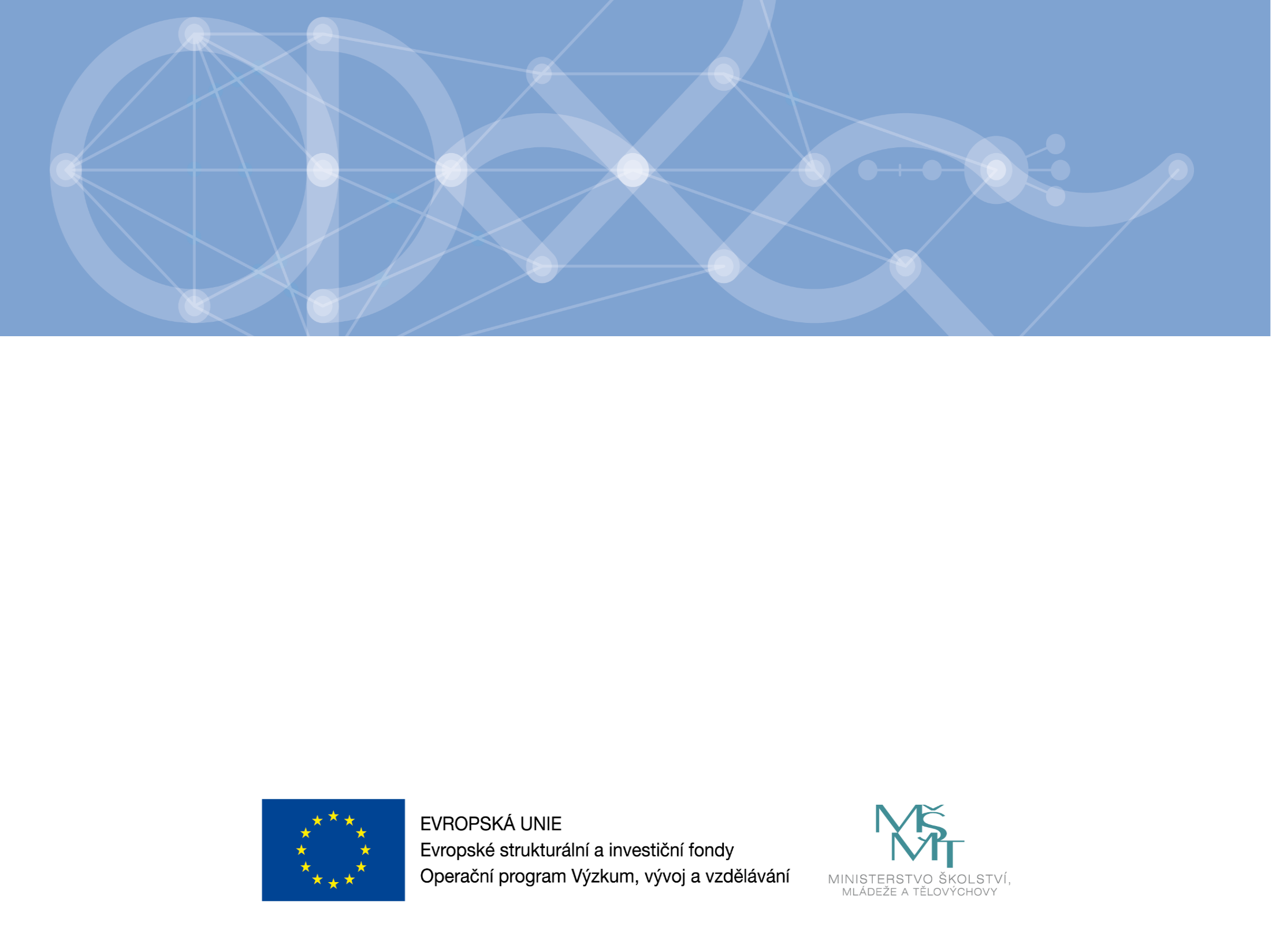 Monitorovací výbor OP VVV
5. Monitorovací výbor Operačního programu Výzkum, vývoj a vzdělávání

Praha 27. dubna 2016
Program:
9:00 – 9:30	Registrace
9:30 – 10:00	Úvodní slovo předsedy MV OP VVV a zástupce Evropské 		komise
10:00 – 11:00	Hlavní události od minulého MV OP VVV
		(vyhlášené výzvy, přehled IPs, stav MAP a KAP, činnost 		PKP, naplňování předběžných podmínek a Čtvrtletní 			zpráva o stavu naplňování předběžných podmínek)
11:00 – 13:00	Projednání metodiky výběru projektů a hodnoticích a 			výběrových kritérií
		- k projednání a schválení
11:00 – 11:30	pro výzvu Strategické řízení VaVaI na národní úrovni I
11:30 – 12:00	pro výzvu Inkluzivní vzdělávání pro KPSVL II
12:00 – 12:30	pro výzvu Podpora žáků se zdravotním postižením I 			(Implementace APIV)
12:30 – 13:00	Podpora škol formou projektů zjednodušeného vykazování – 		Šablony pro MŠ a ZŠ I – úprava
	
13:00 – 14:00	oběd
	
14:00 – 14:30	Charta IPs předkládaného na základě výzvy č. 02_15_001
		- k projednání a schválení
		pro projekt Podpora práce učitelů
14:30 – 15:00	Výroční zpráva OP VVV
		- k projednání a schválení
15:00 – 15:30	Různé
		(informace k plnění e-Cohesion Policy, SRP 2016)
15:30 – 15:40	Závěr
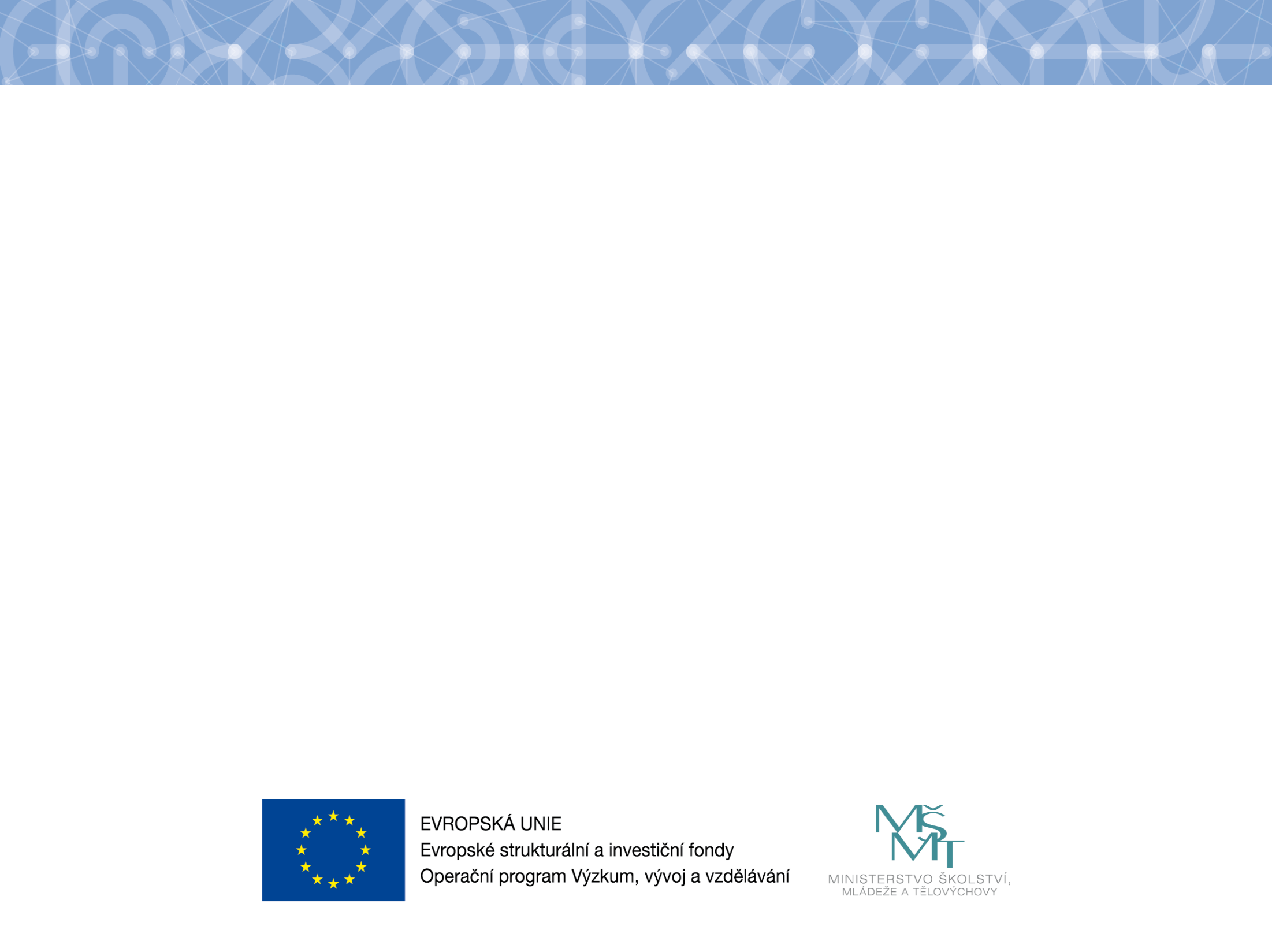 Kick-off speeches
Dr. Michael Morass



PhDr. Mgr.  Václav Velčovský, Ph.D.
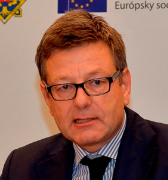 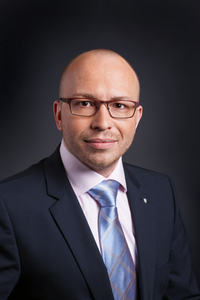 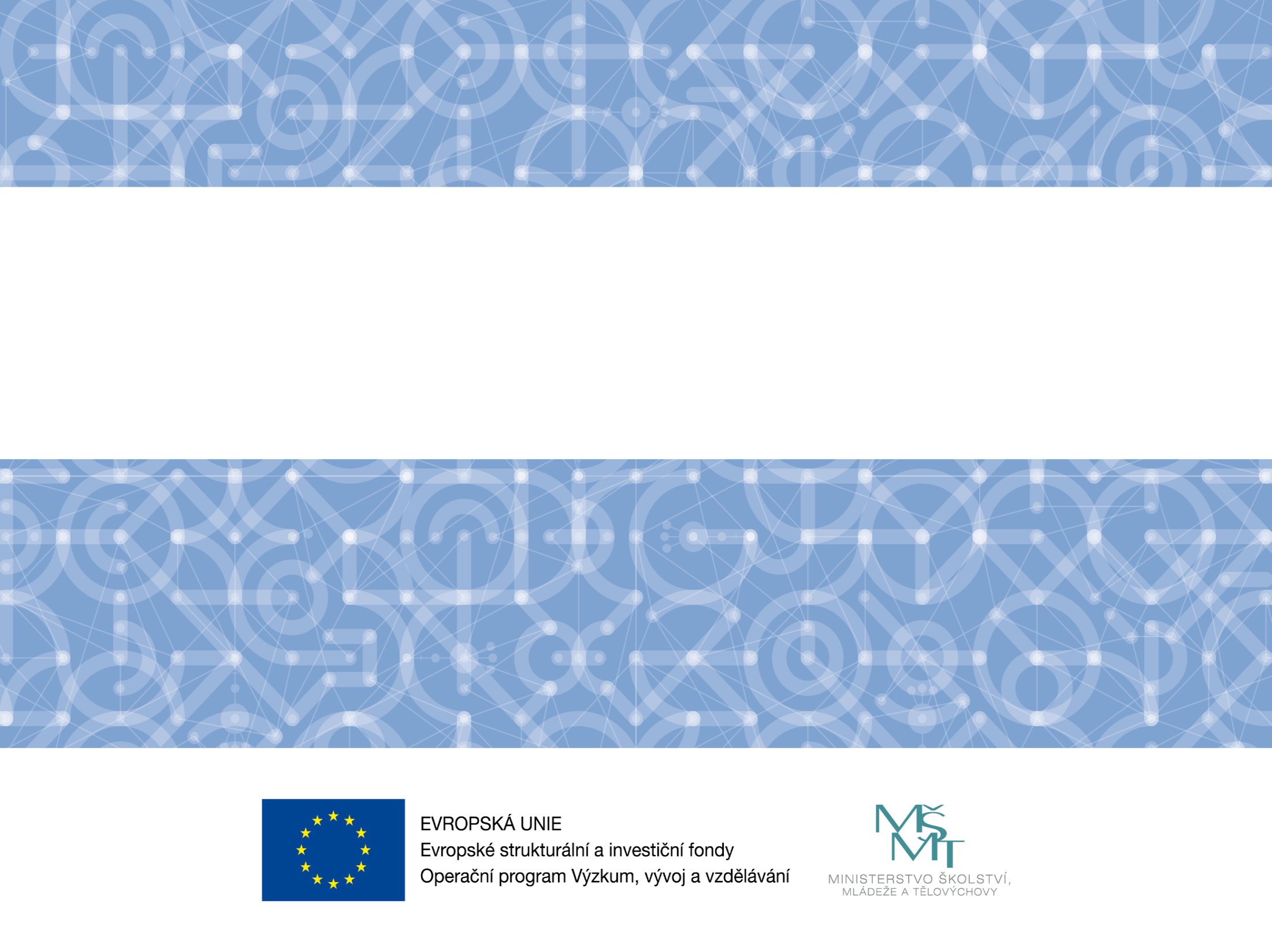 Hlavní události od minulého MV OP VVV
Vyhlášené výzvy od posledního zasedání MV OP VVV
30. 3. 2016 – Inkluzivní vzdělávání pro KPSVL (02_16_021) v prioritní ose 3

Příjemci: obce zapojené v Koordinovaném přístupu k sociálně vyloučeným lokalitám (KPSVL). 

Zaměření výzvy: 
Podpora inkluzivního vzdělávání na území sociálně vyloučených lokalit. 
Obce budou podpořeny v roli koordinátora řešení problematiky inkluzivního vzdělávání.
Další aktivity budou moci obce zacílit na přímou podporu mateřských, základních, středních škol a školských zařízení pro zájmové vzdělávání v oblasti zavádění a realizace individuální integrace. 
Výzva klade důraz na osvětové aktivity směřované na veřejnost a podporuje vznik platforem a realizaci workshopů pro jednotlivé aktéry ve vzdělávání.

Přehled všech dosud vyhlášených výzev je v příloze č. 1.
Přehled IPs
Aktuálně je v řešení 7 systémových projektů:
Podrobný přehled stavů projektů je v příloze č. 2.
Stav přípravy MAP a KAP
Výzva KAP 
schváleno všech 14 projektů
probíhá proces vydávání právního aktu


Výzva MAP
Předloženo 272 projektů (81 vyřazeno nebo staženo žadateli)
Hodnocení probíhá u 62 projektů
Výběrovou komisí schváleno prozatím 129 (alokace 393 640 589,78)
probíhá proces vydávání právního aktu
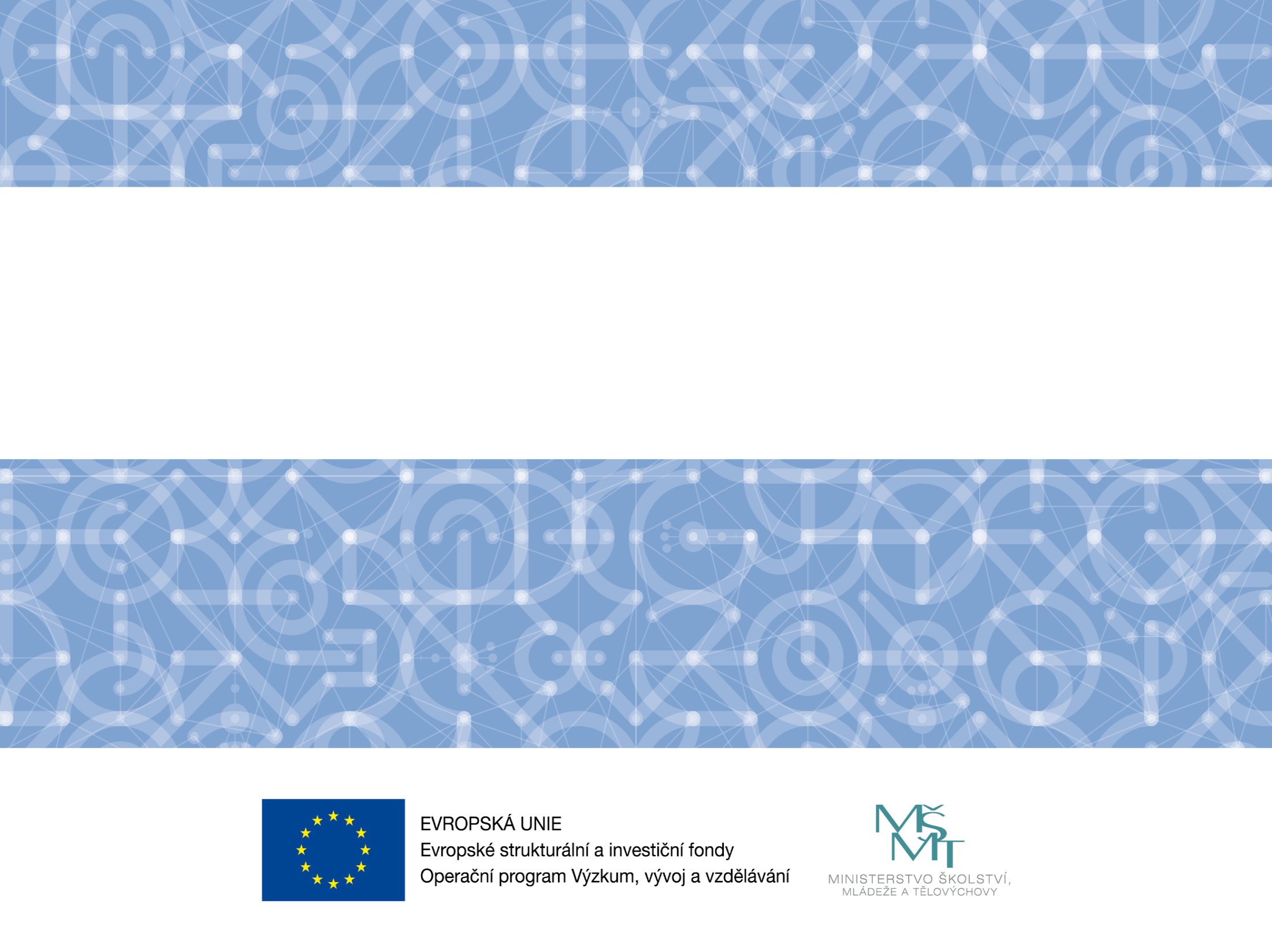 Činnost PKP
pro informaci
Pracovní skupiny pod MV OP VVV

Pracovní skupina Plánovací komise programu (PKP) 
Datum konání: 10. března 2016
změny harmonogramu výzev, 
Dlouhodobý a střednědobý plán PO 1 a PO 2

Dílčí Pracovní skupina PKP pro PO1 a PO2 
Datum konání: 18. dubna 2016
věcný záměr výzev:
	- Strategické řízení VaVaI na národní úrovni I
	- Strategické řízení VaVaI na národní úrovni II
	- Předaplikační výzkum
	- Dlouhodobá mezisektorová spolupráce
	- Rozvoj kapacit pro výzkum a vývoj
	- Celoživotní vzdělávání na vysokých školách
	- Šablony k mobilitám
Dílčí Pracovní skupina PKP pro PO3
Datum konání: 10. března 2016
prezentace výsledků dotazníkového šetření na MŠ a ZŠ
věcný záměr výzev:
	- Inkluzivní vzdělávání pro KPSVL I
	- Podpora žáků se zdravotním postižením I (Implementace APIV)
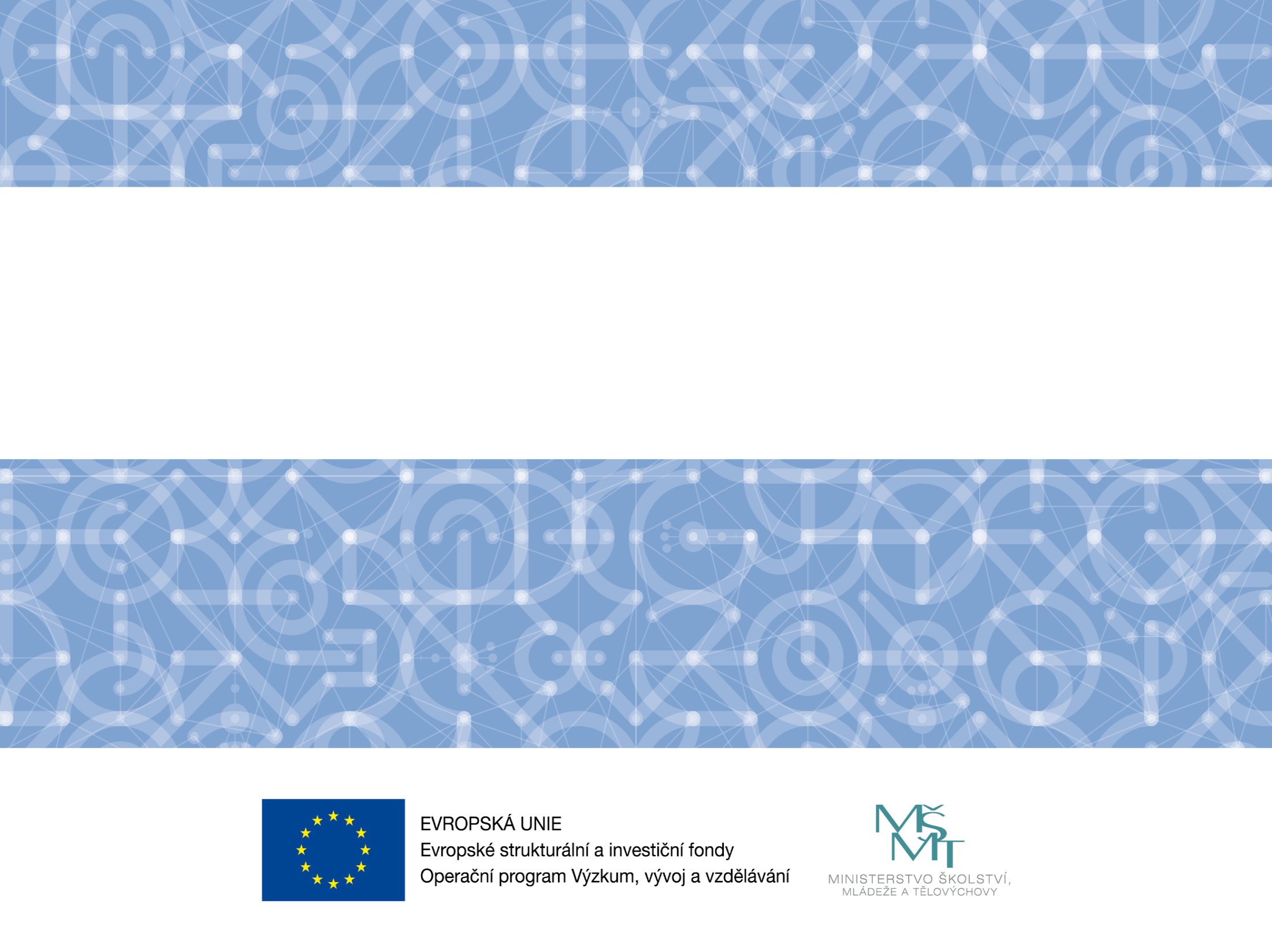 Stav naplňování předběžných podmínek

Podkladový materiál č. 5.1 až 5.3
Stav naplňování předběžných podmínek 
- pro informaci


PP 10.1 - Akční plán inkluzivního vzdělávání

PP 1.1 - RIS 3 strategie

PP 9.2 - Strategie sociálního začleňování


Čtvrtletní zpráva o stavu naplňování předběžných podmínek (prosinec 2015 – únor 2016), dne 7. dubna 2016 projednána vládou ČR
Stav naplňování předběžných podmínek na úrovni OP VVV
Stav naplňování předběžných podmínek na úrovni OP VVV
Stav naplňování předběžných podmínek na úrovni OP VVV
Stav naplňování předběžných podmínek na úrovni OP VVV
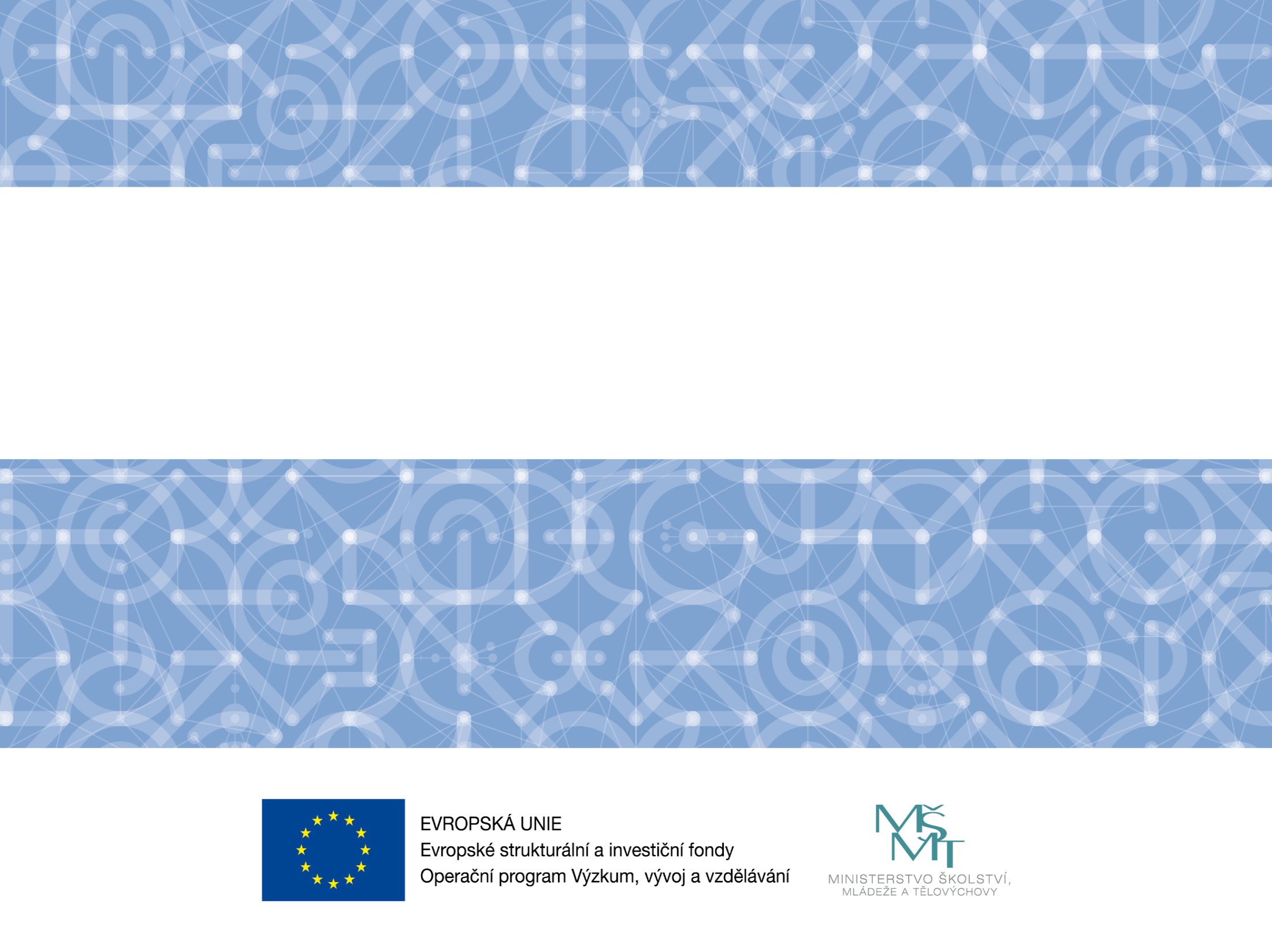 Projednání metodiky výběru projektů a hodnoticích a výběrových kritérií
Projednání metodiky výběru projektů a hodnoticích a výběrových kritérií pro výzvu
Strategické řízení VaVaI na národní úrovni I
Podkladový materiál č. 2.1.1 až 2.1.6 
- k projednání a schválení
Představení výzvy 
Cílem této výzvy je zkvalitnit strategické řízení výzkumu, vývoje a inovací na národní úrovni. Strategické řízení bude posíleno zejména prostřednictvím podpory řízení Národní RIS3 strategie a souvisejícího Entrepreneurial discovery procesu a vytvořením systému centralizovaného zpřístupňování elektronických informačních zdrojů pro výzkum a vývoj.
Strategické řízení VaVaI na národní úrovni I
Alokace: 1 360 000 000 Kč 

Příjemce: Organizační složky státu, Příspěvkové organizace organizačních složek státu  

Cílová skupina: pracovníci výzkumných organizací a VŠ, studenti VŠ, pracovníci veřejné správy, odborná veřejnost, pracovníci veřejné správy v oblasti řízení a implementace výzkumu, vývoje a inovací, výzkumní pracovníci v soukromém sektoru
Strategické řízení VaVaI na národní úrovni I
Podporované aktivity: 

a) Vytvoření a pilotní ověření systému centralizovaného zpřístupňování informačních zdrojů pro výzkum a vývoj (VaV) – jedná se o vytvoření systému centralizovaného zpřístupňování elektronických informačních zdrojů (EIZ) pro výzkum a vývoj, kdy dojde k vytvoření útvaru na národní úrovni, který bude mít na starosti vyjednávání podmínek a nákup přístupů pro EIZ pro VaV v ČR pro koncové uživatele a vytváření systému informační podpory pro cílovou skupinu. Podpořeno bude též vyhodnocení nového systému fungování centralizovaného zpřístupňování EIZ pro VaV.
Strategické řízení VaVaI na národní úrovni I
Podporované aktivity: 

b)   Podpora řízení implementace Národní RIS3 strategie na národní úrovni – jedná se o řízení Entrepreneurial discovery procesu (dále jen EDP) na národní úrovni a jeho koordinaci s krajskou úrovní a spolupráce s relevantními subjekty tak, aby docházelo k reflektování podnětů vzešlých z EDP konkrétními intervencemi (v gesci Řídicího výboru RIS3 sdružujícího relevantní zástupce poskytovatelů podpory). 
Jedná se o financování pozice Národního RIS3 manažera a jeho analytického týmu. Národní RIS3 manažer má na starosti řízení EDP na národní úrovni (v podobě NIP) a jeho provazbu na regionální úroveň a naopak. Národní RIS3 manažer úzce spolupracuje s krajskými RIS3 koordinátory a RIS3 manažery, zajišťuje jejich koordinaci a odborné vedení. Dále bude podpořeno monitorování a vyhodnocování intervencí implementujících RIS3 na národní i krajské úrovni, příprava každoročních Implementačních plánů Národní RIS3 strategie a také pravidelná aktualizace Národní RIS3 strategie.
Strategické řízení VaVaI na národní úrovni I
Metodika výběru projektů včetně hodnoticích a výběrových kritérií pro výzvu

Uplatnění článku 70 Obecného nařízení
Projednání metodiky výběru projektů a hodnoticích a výběrových kritérií pro výzvu
Inkluzivní vzdělávání pro KPSVL II
Podkladový materiál č. 2.2.1 až 2.2.5 
- k projednání a schválení
Představení výzvy 

Výzva pro území obcí zapojených v Koordinovaném přístupu pro sociálně vyloučené lokality se soustředí na podporu inkluzivního vzdělávání právě na území sociálně vyloučených lokalit. Aktivity podpoří mateřské, základní i střední školy v oblasti zavádění a realizace individuální integrace. Výzva klade důraz na osvětové aktivity směřované na veřejnost a podporuje vznik platforem a workshopů mezi jednotlivými aktéry ve vzdělávání.
Inkluzivní vzdělávání pro KPSVL II
Alokace: 450 000 000 Kč

Příjemce: 
Soukromoprávní subjekty, jejichž hlavním účelem není vytváření zisku, a které současně vykonávají veřejně prospěšnou činnost (soukromoprávní neziskové organizace), pro tuto výzvu jsou oprávněnými soukromoprávními subjekty pouze: 
spolek,
ústav,
obecně prospěšná společnost,
nadace nebo nadační fond,
registrovaná církev nebo náboženská společnost nebo jimi zřízená tzv. církevní právnická osoba.
Inkluzivní vzdělávání pro KPSVL II
Příjemce: 

Školy zřizované organizačními složkami státu (právnická osoba vykonávající činnost školy zapsaná ve školském rejstříku).
Školy a školská zařízení, které nejsou zřízené organizačními státu (tj. právnická osoba vykonávající činnost školy a školského zařízení zapsaná ve školském rejstříku).
Příspěvkové organizace, které nejsou zřízené organizačními složkami státu (kromě všech právnických osob vykonávající činnost škol a školských zařízení zapsaných ve školském rejstříku).
Inkluzivní vzdělávání pro KPSVL II
Cílová skupina:
Žáci/děti ze socioekonomicky znevýhodněného a současně kulturně odlišného prostředí (dále jen žáci ze znevýhodněného prostředí) např. žáci s odlišným mateřským jazykem nebo romským etnolektem, kteří jsou současně socioekonomicky znevýhodnění) – jde o povinnou cílovou skupinu;
Rodiče a opatrovníci dětí a žáků (dále jen rodiče), pracovníci škol a školských zařízení, vedoucí pracovníci škol a školských zařízení – jde o povinnou cílovou skupinu;
Žáci, kteří jsou ohroženi předčasným odchodem ze vzdělávání;
Děti a žáci, pokud jsou aktivity realizovaného projektu zaměřeny na vytváření inkluzivního prostředí ve škole, školském zařízení pro zájmové vzdělávání a organizacích působících v oblasti volného času dětí a mládeže;
Pracovníci a dobrovolní pracovníci organizací působících v oblasti vzdělávání nebo asistenčních služeb a v oblasti volného času a zájmového vzdělávání dětí a mládeže, studenti pedagogických fakult a oborů zaměřených na vzdělávání dětí a žáků;
Veřejnost.
Inkluzivní vzdělávání pro KPSVL II
Podporované aktivity:

Aktivita 1: Řízení projektu

Povinně volitelné:
Aktivita 2: Předškolní vzdělávání
Aktivita 3: Prevence školní neúspěšnosti


Metodika výběru projektů včetně hodnoticích a výběrových kritérií pro výzvu
Projednání metodiky výběru projektů a hodnoticích a výběrových kritérií pro výzvu
Podpora žáků se zdravotním postižením I (Implementace APIV) 
Podkladový materiál č. 2.3.1 až 2.3.6 
- k projednání a schválení
Představení výzvy 
Cílem výzvy je umožnit začleňování dětí a žáků se speciálními vzdělávacími potřebami do běžných škol. Stěžejní je maximální rozvoj dítěte a žáka, kterému škola musí být schopna zajistit vhodné podmínky pro vzdělávání. Důraz bude kladen na podporu pedagogů a pedagožek, a to formou síťování se zkušenými kolegy a kolegyněmi. Výzva umožní vznik a šíření chybějících metodických materiálů.
Podpora žáků se zdravotním postižením I (Implementace APIV)
Alokace: 300 000 000 Kč

Příjemce: 
Veřejné vysoké školy, které připravují budoucí pedagogické pracovníky (VŠ uskutečňující akreditované studijní programy vedoucí k získání odborné kvalifikace pedagogických pracovníků. Pro účely výzvy se nejedná o kurzy celoživotního vzdělávání).
Soukromé vysoké školy, které připravují budoucí pedagogické pracovníky (VŠ uskutečňující akreditované studijní programy vedoucí k získání odborné kvalifikace pedagogických pracovníků. Pro účely výzvy se nejedná o kurzy celoživotního vzdělávání) 	
Příspěvkové organizace (kromě všech právnických osob vykonávající činnost škol a školských zařízení zapsaných ve školském rejstříku).
Organizační složky státu
Územní samosprávné celky
Dobrovolné svazky obcí dle zákona o obcích
Podpora žáků se zdravotním postižením I (Implementace APIV)
Příjemce: 
Školy zřizované organizačními složkami státu (právnická osoba vykonávající činnost školy zapsaná ve školském rejstříku) kromě mateřských škol.
Školy a školská zařízení, které nejsou zřízené organizačními státu (tj. právnická osoba vykonávající činnost školy a školského zařízení zapsaná ve školském rejstříku), kromě mateřských škol.
Soukromoprávní subjekty, jejichž hlavním účelem není vytváření zisku, a které současně vykonávají veřejně prospěšnou činnost (soukromoprávní neziskové organizace): 
spolek,
ústav,
obecně prospěšná společnost (v případě soukromých vysokých škol je povinnost splnit podmínku uskutečňovat akreditované studijní programy),
nadace nebo nadační fond,
registrovaná církev nebo náboženská společnost nebo jimi zřízená tzv. církevní právnická osoba.
Podpora žáků se zdravotním postižením I (Implementace APIV)
Cílová skupina:

Děti a žáci se zdravotním postižením, děti a žáci s psychickým či chronickým onemocněním a děti a žáci ohrožení syndromem CAN – jde o povinnou cílovou skupinu, která musí být zapojena při volbě všech aktivit (kromě aktivity 2, která cílí na pedagogické pracovníky, kteří tyto děti a žáky vzdělávají, a aktivity 5, která se soustředí na rodiče těchto žáků).
Podpora žáků se zdravotním postižením I (Implementace APIV)
Cílová skupina:

Děti a žáci, pokud jsou aktivity realizovaného projektu zaměřeny na vytváření inkluzivního prostředí ve škole, školském zařízení pro zájmové vzdělávání a organizacích působících v oblasti volného času dětí a mládeže. 
Rodiče dětí a žáků, pracovníci škol a školských zařízení, vedoucí pracovníci škol a školských zařízení.
Pracovníci a dobrovolní pracovníci organizací působících v oblasti vzdělávání nebo asistenčních služeb a v oblasti volného času a zájmového vzdělávání dětí a mládeže, studenti pedagogických fakult a oborů zaměřených na vzdělávání dětí a žáků.
Veřejnost
Podpora žáků se zdravotním postižením I (Implementace APIV)
Podporované aktivity:
Povinně volitelné:
Aktivita č. 2: Centra kolegiální podpory
Aktivita č. 3: Podpora žáků se zdravotním postižením při vstupu na trh práce
Aktivita č. 4: Spolupráce různých stupňů uměleckého vzdělávání při začleňování dětí a žáků se zdravotním postižením v rámci vzdělávací oblasti Umění a kultura
Aktivita č. 5: Rodičovská fóra
Aktivita č. 6:  Inovativní přístupy vedoucí k začleňování žáků se zdravotním postižením do výuky v heterogenních kolektivech škol, které nejsou zřízeny podle odst. 9 paragrafu 16 školského zákona.
Podpora žáků se zdravotním postižením I (Implementace APIV)
Metodika výběru projektů včetně hodnoticích a výběrových kritérií pro výzvu

Uplatnění článku 13 Nařízení o ESF
Podpora škol formou projektů zjednodušeného vykazování – Šablony pro MŠ a ZŠ I – úprava
Podkladový materiál č. 2.4.1 až 2.4.4
- k projednání a schválení
Z důvodu zjednodušení administrace projektů budou vyhlášeny dvě stejně zaměřené samostatné výzvy 
s rozdílným místem dopadu (hl. m. Praha; méně rozvinuté regiony)
Pro obě výzvy bude využita Metodika výběru projektů a hodnoticí a výběrová kritéria schválená na 4. zasedání MV (Usnesením č. 3).

Bude se jednat o výzvy č. 02_016_022 a 02_016_023.
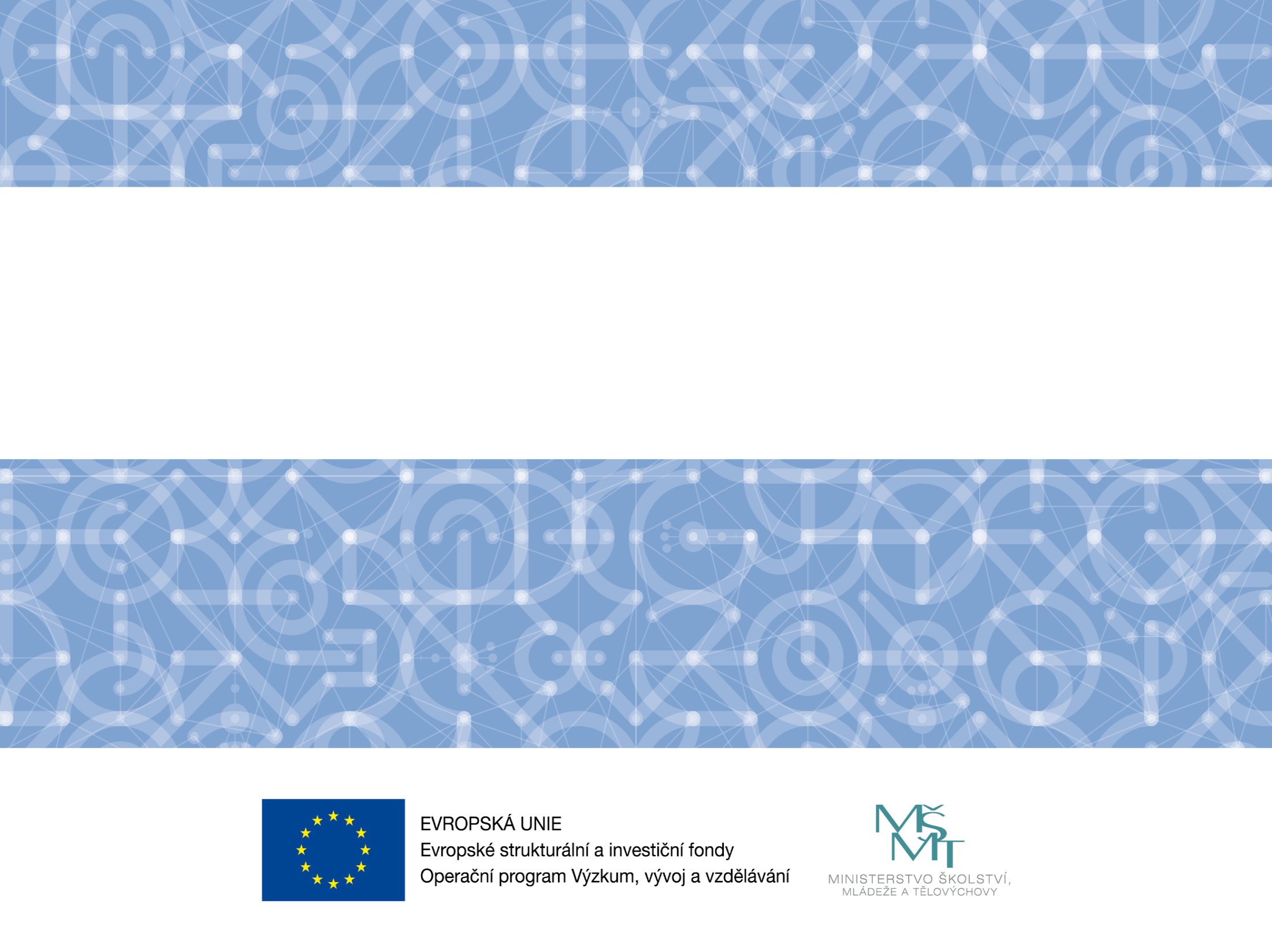 Charta IPs předkládaného na základě výzvy č. 02_15_001
Podkladový materiál č. 4.1.1 až 4.1.6
Charta IPS pro projekt Podpora práce učitelů
- k projednání a schválení
Podpora práce učitelůaneb I. Gramotnosti pro práci učitelů MŠ a ZŠ aneb II. Rozvoj komunit učitelů MŠ a ZŠ v tématech základních gramotností
Shrnutí o projektu
IPS projekt, 60 měsíců, realizátor Národní ústav pro vzdělávání (sekce všeobecného vzdělávání)
rozpočet – cca 20 mil. Kč ročně, celkem 98,7 mil. Kč
hlavní cíle
supervidovat projekty OP VVV v tématu gramotností pro ZŠ a MŠ
sladit pohled učitelů a odborníků na roli základních gramotností v plánování a realizaci výuky (zde úzce navazujeme na NIQES)
vytvořit kapacity pro metodickou podporu v síti mentorů gramotností, zajistit přenos know-how s projekty v regionech
vytvořit moderní online prostředí pro učitele na Metodickém portálu RVP.CZ (dle aprobací, prostor pro školní týmy a podobně)
Charta IPS pro projekt Podpora práce učitelů
Podpora práce učitelů
Problém:
Řešení:
učitelé MŠ a ZŠ nepracují vždys tématy základních gramotností při plánování a realizaci vlastní výuky
projekt vytvoří odborné panely, které identifikují vhodné formy metodické podpory učitelům
bude vytvořen soubor očekávaných výsledků učení v uzlových bodech vzdělávací dráhy pro všechny vzdělávací oblasti pro 3 gramotnosti (matematická, čtenářská a digitální)
Charta IPS pro projekt Podpora práce učitelů
Podpora práce učitelů
Problém:
Řešení:
metodická podpora (a další vzdělávání) učitelům je zaměřena spíše na jednotlivce, neexistuje služba na propojování jednotlivých učitelů skrze témata, aprobace a míru jejich vlastních zkušeností
vznikne online podpora společenstvím praxe a komunitám učitelů na Metodickém portálu – inovace stávajících modulu RVP.CZ
skrze reputační systém se nabídne atraktivní možnost angažovat se v online komunitě učitelů stejné aprobace a ohodnocovat materiály a zdroje
Charta IPS pro projekt Podpora práce učitelů
Podpora práce učitelů
Problém:
Řešení:
učitelé „jsou na plánování a realizaci výuky sami“, nehledají inspiraci mimo školu, nevyužívají všech forem metodické podpory
konzultační centrum NÚV bude propojeno se službami lektorů/mentorů gramotností v regionech, které nabídnou své služby přímo školám (při realizaci OP VVV projektů na témata gramotností)
dojde k větší „digitalizaci“ konzultačního centra, proběhnou webináře a další formy podpory
Charta IPS pro projekt Podpora práce učitelů
Podpora práce učitelů
Problém:
Řešení:
neexistuje pro učitele sebehodnotící nástroj pro řízení vlastního růstu v oblastech digitální gramotnosti
opatření strategie digitálního vzdělávání
bude vytvořen difuzní model digitálních kompetencí učitele a propojen s dalšími dílčími nástroji, bude vytvořena příležitost k napojení na kariérní systém učitelů
vznikne online Profil učitele 21
Charta IPS pro projekt Podpora práce učitelů
Cíle projektu
DC 1 Koncipovat celkové pojetí základních gramotností tak, aby pedagogičtí pracovníci sdíleli společnou představu o kvalitě vzdělávání v těchto oblastech. 
DC 2 Zajistit metodickou podporu pedagogickým pracovníkům pro rozvoj čtenářské, matematické a digitální gramotnosti a informatického myšlení.
DC 3 Vytvořit technologickou podporu pro diseminaci metodických materiálů a pro práci učitelů s nimi.
Charta IPS pro projekt Podpora práce učitelů
Schéma dílčích cílů a klíčových aktivit
Metodická podpora (KA5) a technologická podpora (KA6)
Koncepce (KA4)
Podklady pro lektory, k ověřování na společenstvích praxe
Profil učitele/Reputační systém
Charta IPS pro projekt Podpora práce učitelů
Spolupráce projektu
Česká školní inspekce – skrze témata gramotností a klíčových kompetencí v „kvalitní škole“ (komentované ukázky žákovských výkonů, podpora procesů moderace pro oblast základních gramotností) 	
Národní institut dalšího vzdělávání – skrze témata supervize nad MAP projekty, implementace kariérního řádu (Kvalitní škola; Pedagogické vedení školy, Standard ředitele, Standard učitele)
další partneři
Charta IPS pro projekt Podpora práce učitelů
Indikátory projektu (TC 10 IP 1)
5 49 02 
1 evaluační nástroj Profil Učitel 21
1 reputační systém
5 13 01 
1 vzdělávací modul na portále rvp.cz na rozvoj čtenářské/matematické/digitální pre/gramotnosti (inovace portálu) – řešíme „digitalizací konzultačního centra a inovací Metodického portálu RVP.CZ“
5 26 02
3 platformy pro odborná tematická setkání (řešíme ustanovením povinných odborných panelů)
5 25 10 
600 pracovníků ve vzdělávání, kteří v praxi uplatňují nově získané poznatky a dovednosti 
5 8 10
odhad 36 škol, které byly ovlivněny systémovou intervencí  přímo (další v roli metodické podpory a supervize projektů OP VVV)
Charta IPS pro projekt Podpora práce učitelů
Další výstupy projektu
Přehledová studie obsahující celkové pojetí základních gramotností ve vazbě na plánování a realizaci výuky, vazby a přesahy na školní (národní) kurikulum
Soubor očekávaných výsledků učení v uzlových bodech vzdělávací dráhy (PV, 1. st. ZV, 2. st. ZV)
Pořádání společného setkávání odborných panelů a společenství praxe 1x ročně („národní konference“)
Vytvoření sítě neformálních lídrů (lektorů/mentorů) 
Rozšíření služeb konzultačního centra 
Inovace Manuálů pro tvorbu ŠVP
Ohodnocené metodické materiály ve vzniklém reputačním systému
Charta IPS pro projekt Podpora práce učitelů
Kdy bude PPUČ úspěšný?
Vytvoří v síti partnerů projektu (a dalších škol)
zájem o trvalé užívání reputačního systému a konkrétních nástrojů podpory výuky ve školách
pochopení, že se školní kurikulum (plány výuky, konkrétní metody, …) je živým mechanismem
vznikne síť lektorů na podporu a sdílení vlastních zkušeností pod značkou konzultačního centra NÚV
Systémově, napříč sítí ZŠ a MŠ
vytvoří online podporu komunitám učitelů
identifikuje kvalitní výstupy projektů v tématech gramotností
podpoří intervence akce KLIMA (Kultura učení, Leadership, Inkluze, Metodická podpora učitele (Mentoring), Aktivizující formy učení)
Charta IPS pro projekt Podpora práce učitelů
Národní ústav pro vzdělávání
zpracovává kurikulární materiály (rámcové vzdělávací programy, standardy apod.) pro všechny druhy ZŠ a MŠ;
pracuje dlouhodobě s MŠ a ZŠ;
jeho součástí jsou tzv. oborové skupiny, které se podílejí na přenosu informací mezi NÚV a školami;
má personální kapacity pro kvalitní zajištění projektových činností.
Charta IPS pro projekt Podpora práce učitelů
Organizační schéma projektu
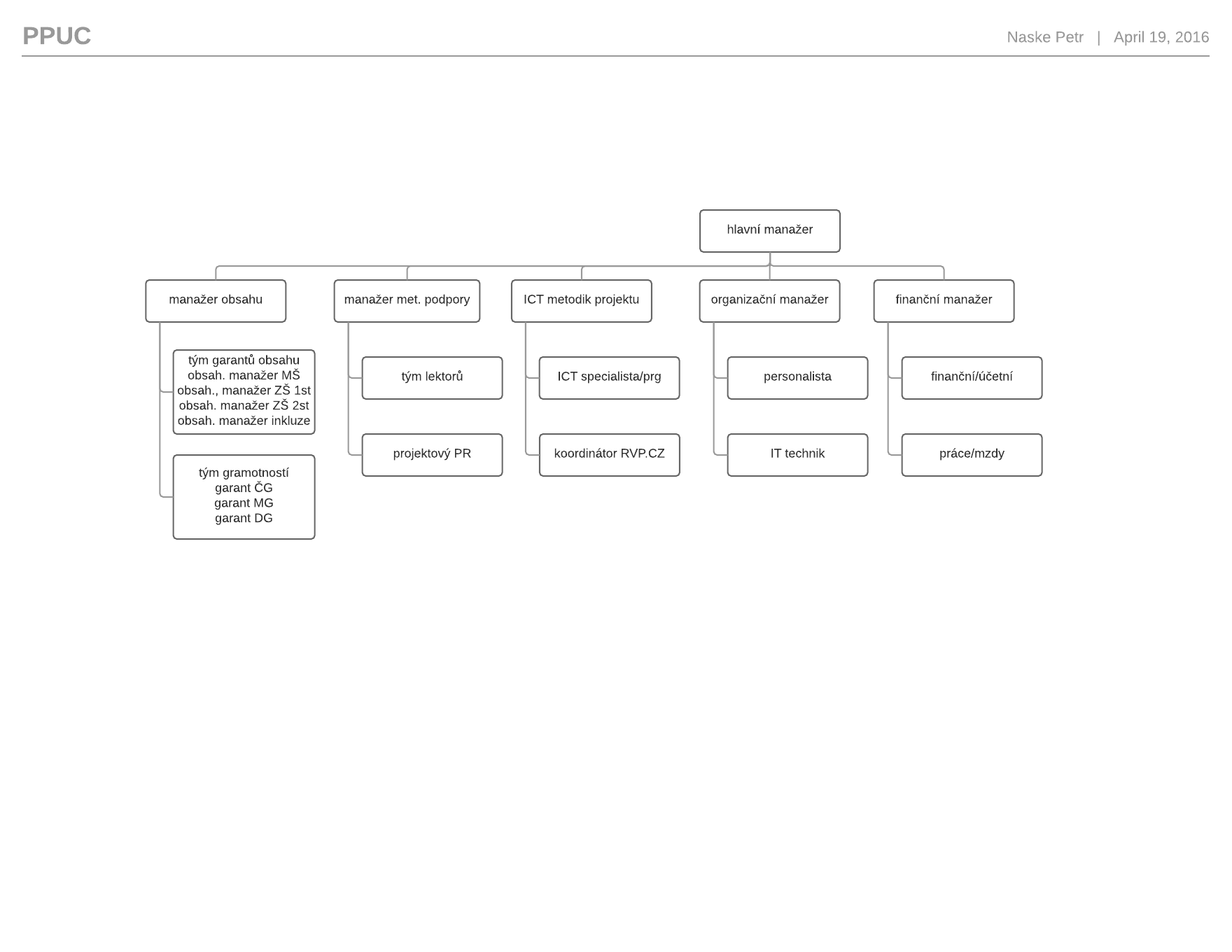 Charta IPS pro projekt Podpora práce učitelů
Děkujeme za pozornost.
petr.naske@nuv.cz
irena.palanova@nuv.cz
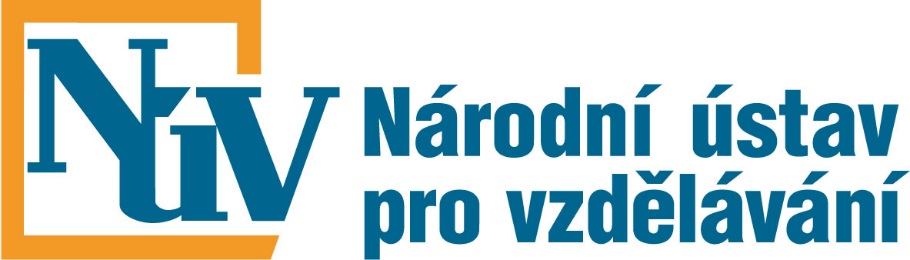 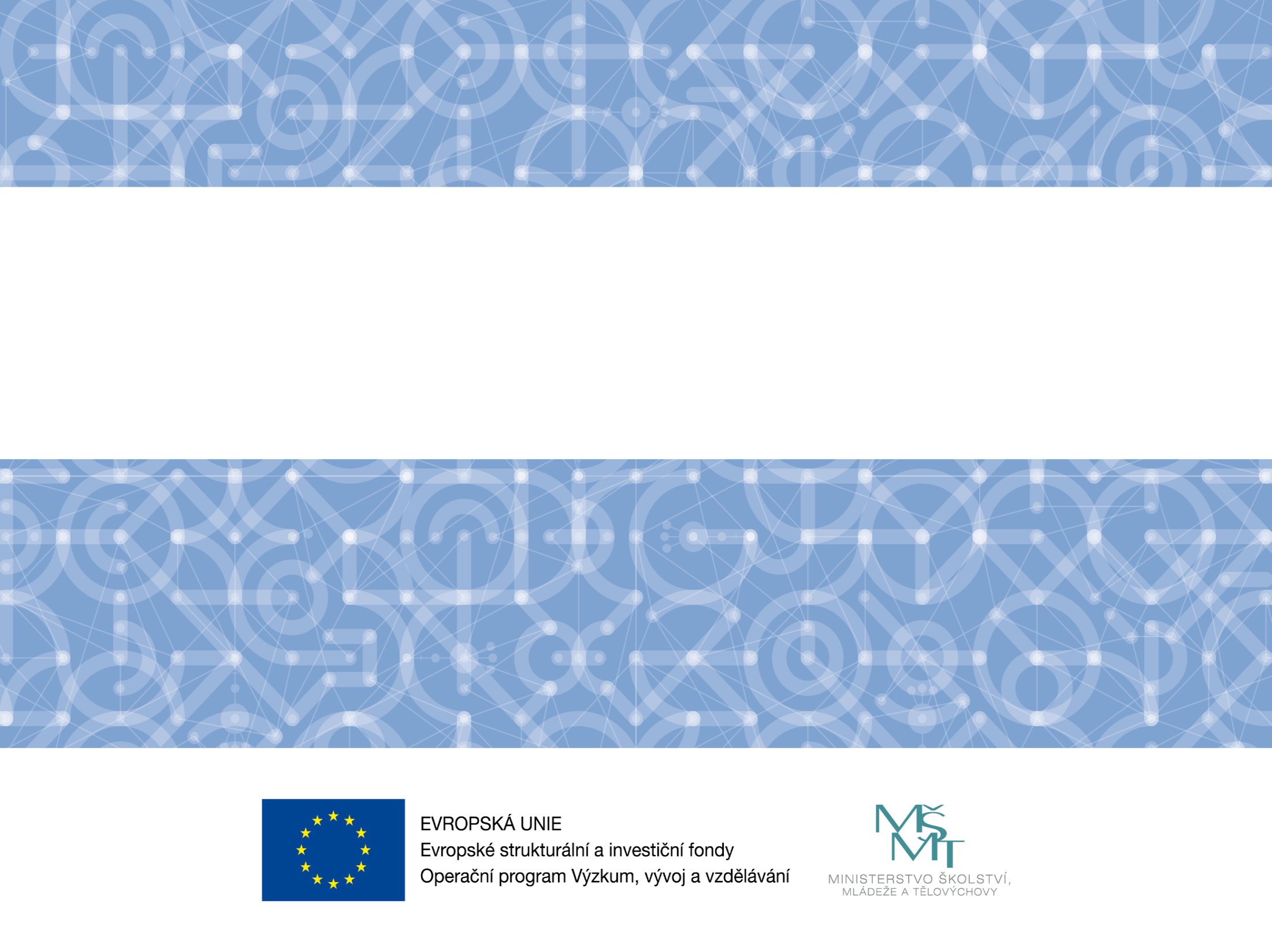 Výroční zpráva o implementaci programu za rok 2015
Operační program Výzkum, vývoj 
a vzdělávání
Podkladový materiál č. 3.1 až 3.3
Výroční zpráva o implementaci programu za rok 2015 Operační program Výzkum, vývoj a vzdělávání
- k projednání a schválení
ŘO OP VVV prostřednictvím Výroční zprávy informuje EK o stavu a pokroku v implementaci operačního programu za uplynulý rok
Struktura zprávy je v souladu s požadavky Evropské komise. 
Součástí VZ OP VVV 2015 je i shrnutí pro veřejnost, které bude po schválení zprávy EK zpřístupněno veřejnosti.
Do zprávy byly zapracovány připomínky z vnitřního připomínkového řízení MŠMT i připomínky MMR/NOK a MF/PCO 
po projednání a schválení na zasedání Monitorovacího výboru OP VVV bude zpráva elektronicky odeslána Evropské komisi ke schválení
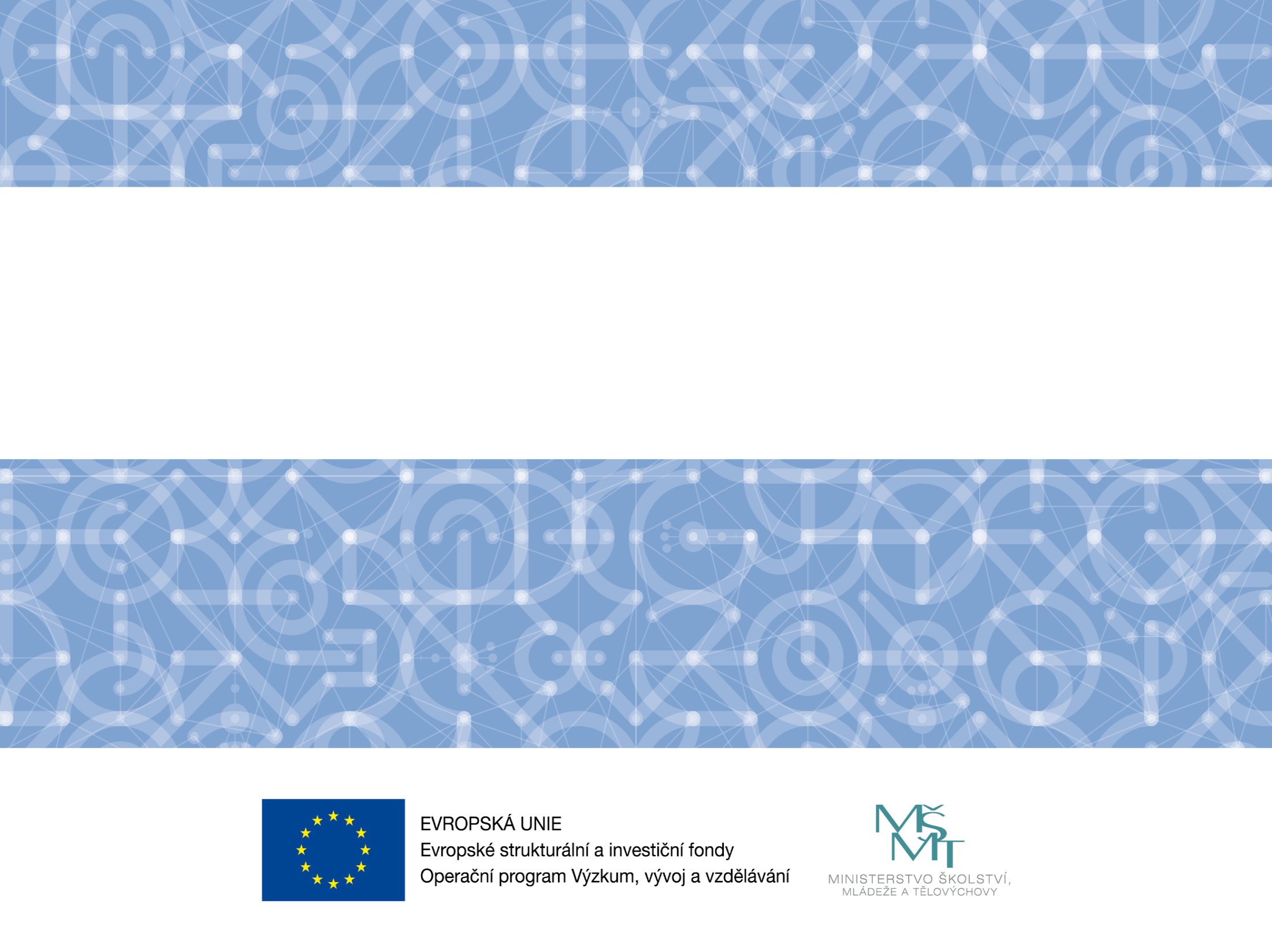 Různé
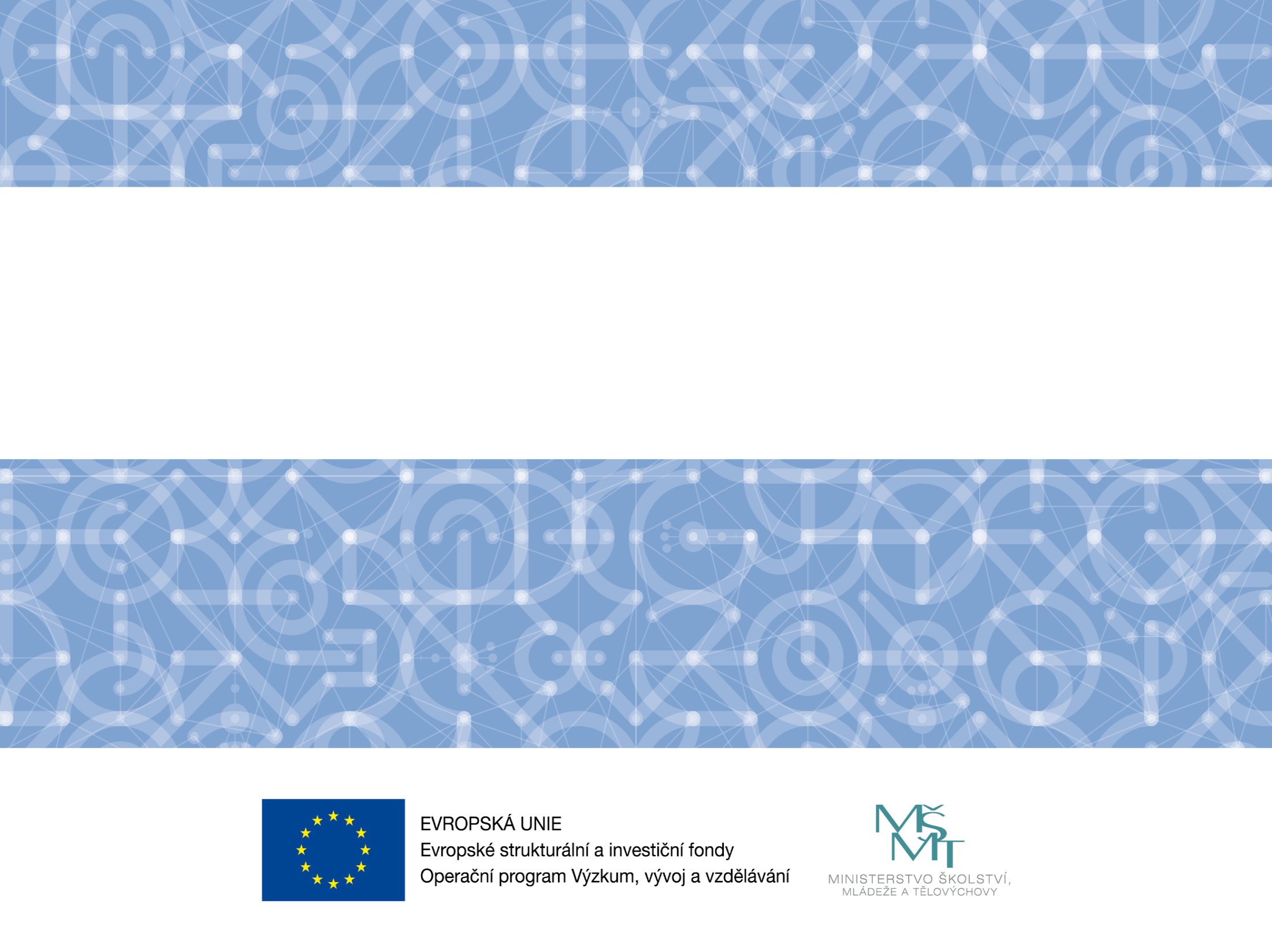 Plnění e-Cohesion Policy
Základní principy aplikace MS2014+
Jeden společný monitorovací systém
Jediná databáze pro ukládání všech dat
Procesy realizovány dle jednotné metodiky
Tři uživatelské portály:
IS KP14+ pro externí uživatele
CSSF 14+ pro interní uživatele
Service Desk - servisní portál
Plnění e-Cohesion Policy
ČR plní povinnosti podle čl. 122 Systémy řízení a kontroly Nařízení EP a Rady  (EU) č. 1303/2013:
Všechny výměny informací mezi žadateli/příjemci a řídicím orgánem, certifikačním orgánem, auditním orgánem a zprostředkujícími subjekty probíhají prostřednictvím systému pro elektronickou výměnu údajů a příjemci mohou zadávat všechny údaje jenom jednou.
[Speaker Notes: Elektronická výměna dat je zajištěna pro všechny druhy příjemců
Elektronická výměna dat pokrývá všechny oblasti požadavků na informace
Elektronická výměna dat probíhá se všemi subjekty implementační struktury ESI fondů 
Princip zadávání údajů jenom jednou je dodržován
Žadatelé/příjemci používají elektronické předkládání a příjem dokumentů
Integrita a důvěrnost dat je zajištěna, bezpečný přenos dat probíhá
Sdílení informací v rámci státem schválených registrů a seznamů certifikačních autorit pro elektronické podpisy probíhá
Ochrana osobních údajů a obchodního tajemství splňuje požadavky nařízení EK a právních předpisů ČR]
Plnění e-Cohesion Policy
ČR plní povinnosti podle čl. 122 Systémy řízení a kontroly Nařízení EP a Rady  (EU) č. 1303/2013:
Elektronická výměna dat je zajištěna pro všechny druhy příjemců
Elektronická výměna dat pokrývá všechny oblasti požadavků na informace
Elektronická výměna dat probíhá se všemi subjekty implementační struktury ESI fondů 
Princip zadávání údajů jenom jednou je dodržován
Plnění e-Cohesion Policy /2/
ČR plní povinnosti podle čl. 122 Systémy řízení a kontroly Nařízení EP a Rady  (EU) č. 1303/2013:
Žadatelé/příjemci používají elektronické předkládání a příjem dokumentů
Integrita a důvěrnost dat je zajištěna, bezpečný přenos dat probíhá
Sdílení informací v rámci státem schválených registrů a seznamů certifikačních autorit pro elektronické podpisy probíhá
Ochrana osobních údajů a obchodního tajemství splňuje požadavky nařízení EK a právních předpisů ČR
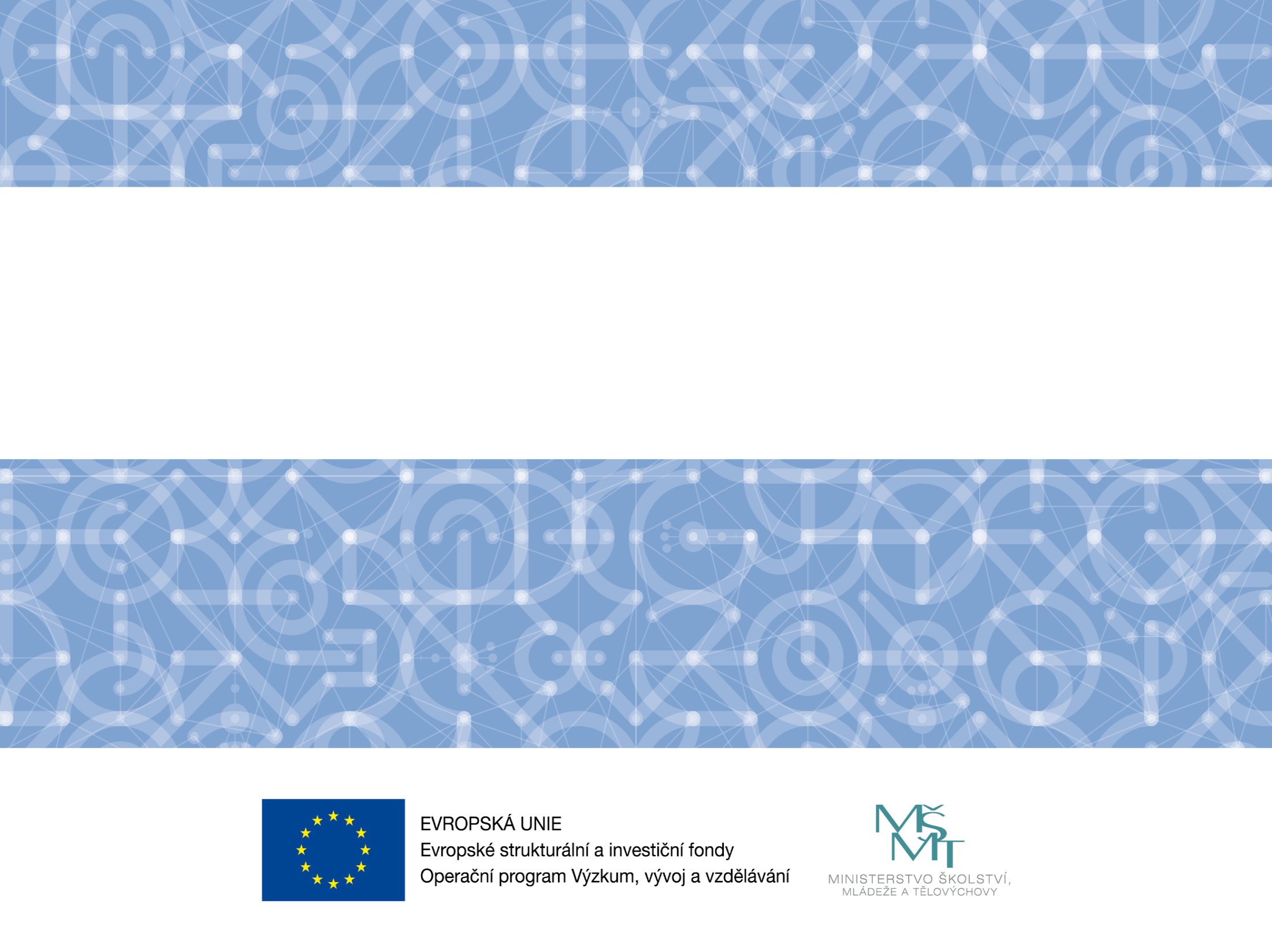 Strategický realizační plán 2016 - informace 
o plánovaných a vyhlášených výzvách
pro informaci
Strategický realizační plán 2016 - informace o plánovaných a vyhlášených výzvách

Jednání PKP hlavní k Dlouhodobému a střednědobému plánu OP VVV – plán na celkovou alokaci PO 1 a PO 2

připomínky do konce března – probíhá zpracování
intenzivní propojení s Implementačním plánem RIS 3 
průběžné vyhodnocování vyhlášených výzev
Intenzivní diskuze k jednotlivým výzvám na PKP 


Příprava obdobného jednání pro PO 3 – květen 2016
Plánované termíny MV OP VVV: 
  
6. zasedání MV OP VVV 15. června 2016
7. zasedání MV OP VVV 22. a 23. září 2016
8. zasedání MV OP VVV 15. prosince 2016